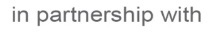 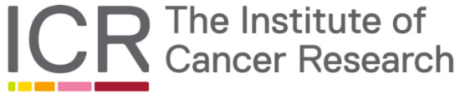 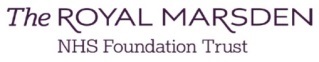 WP4: Ion-acoustic dose mapping
Maria Maxouti, Josie McGarrigle, Anthea MacIntosh-LaRocque, Vania Lay, Yu Hu, Ben Cox, Ben Smart, Colin Whyte, Kenneth Long, Emma Harris, Jeff Bamber
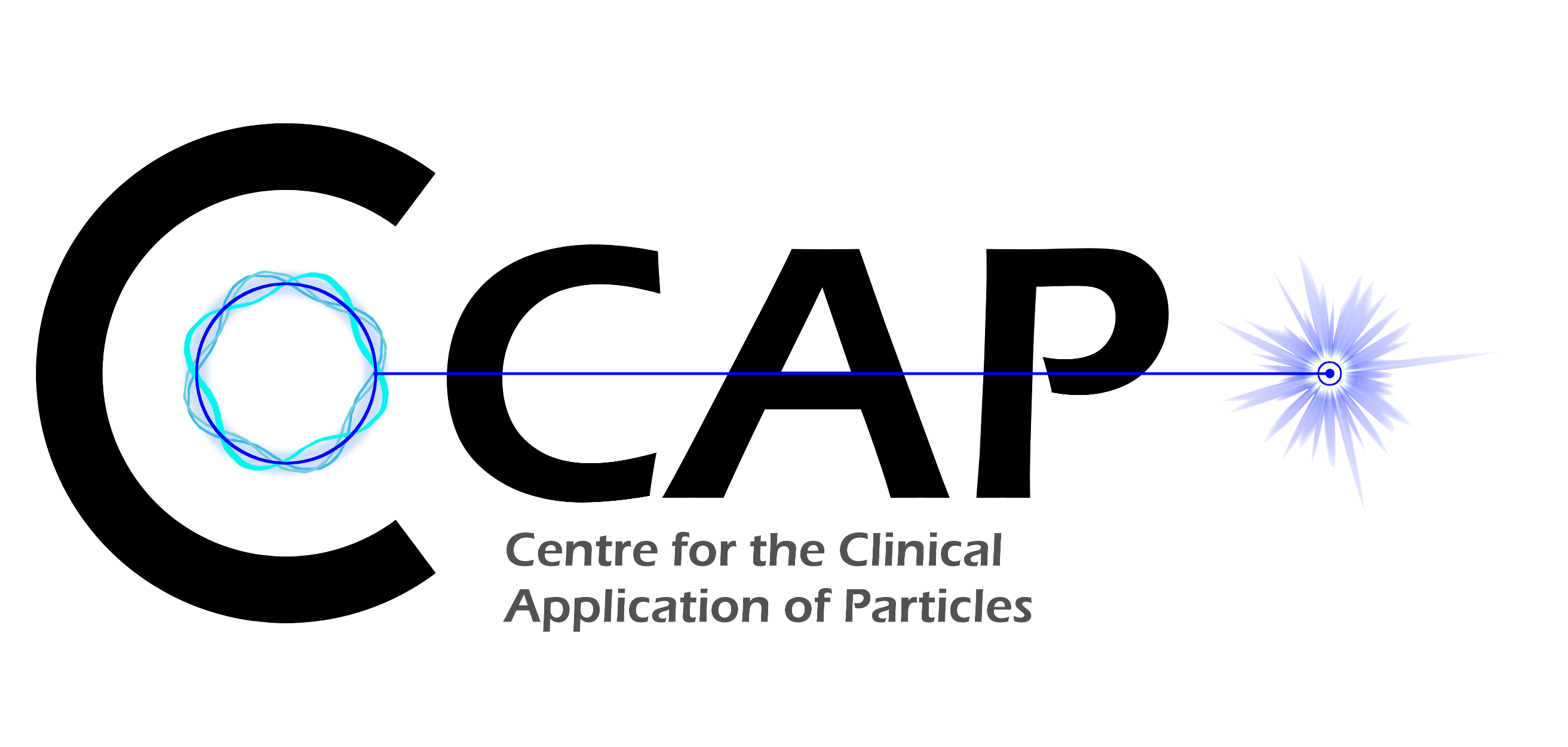 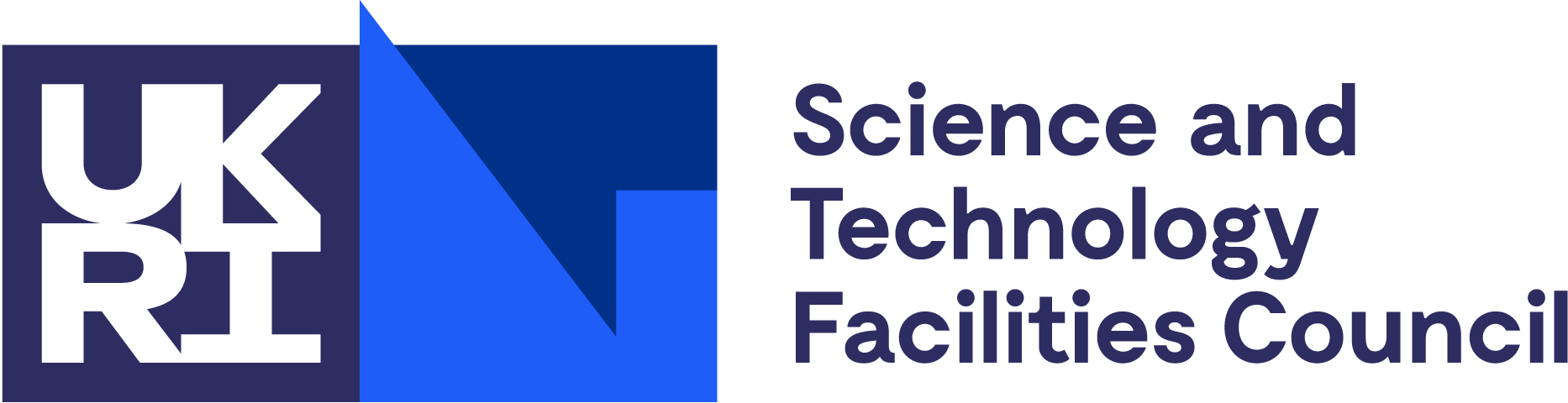 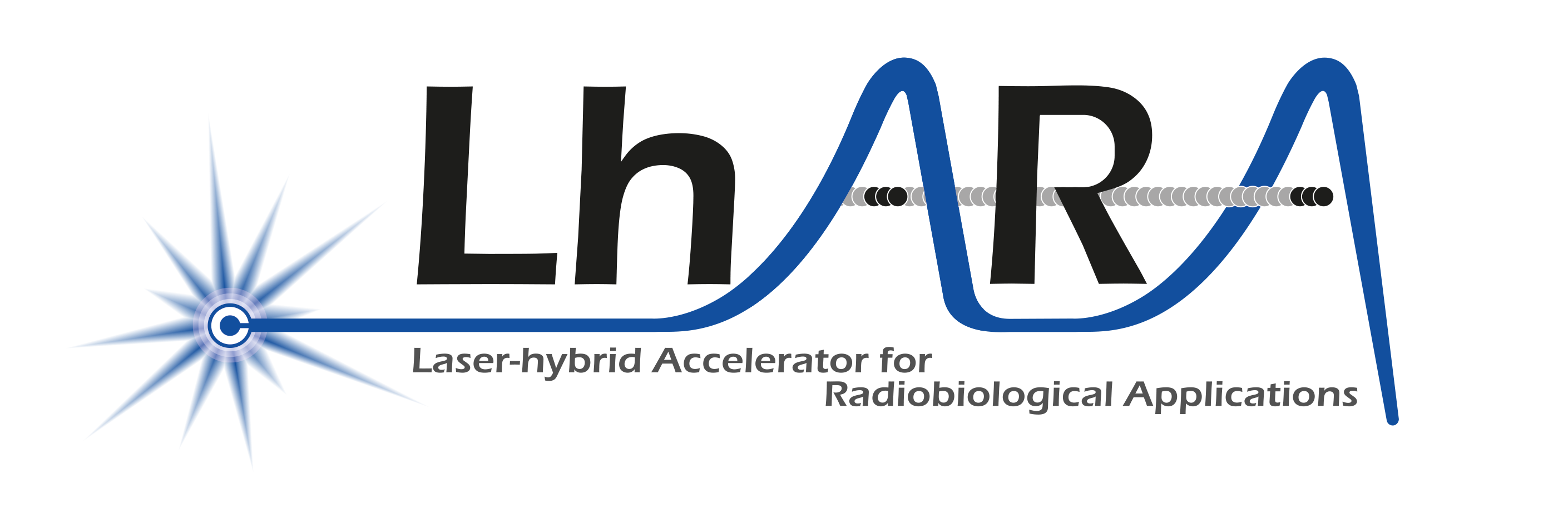 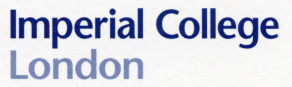 WP4: Ion-acoustic dose mapping
2 Years
5 years
Validated models for the simulation of dose and ion-acoustic signals
Multi-element part spherical array
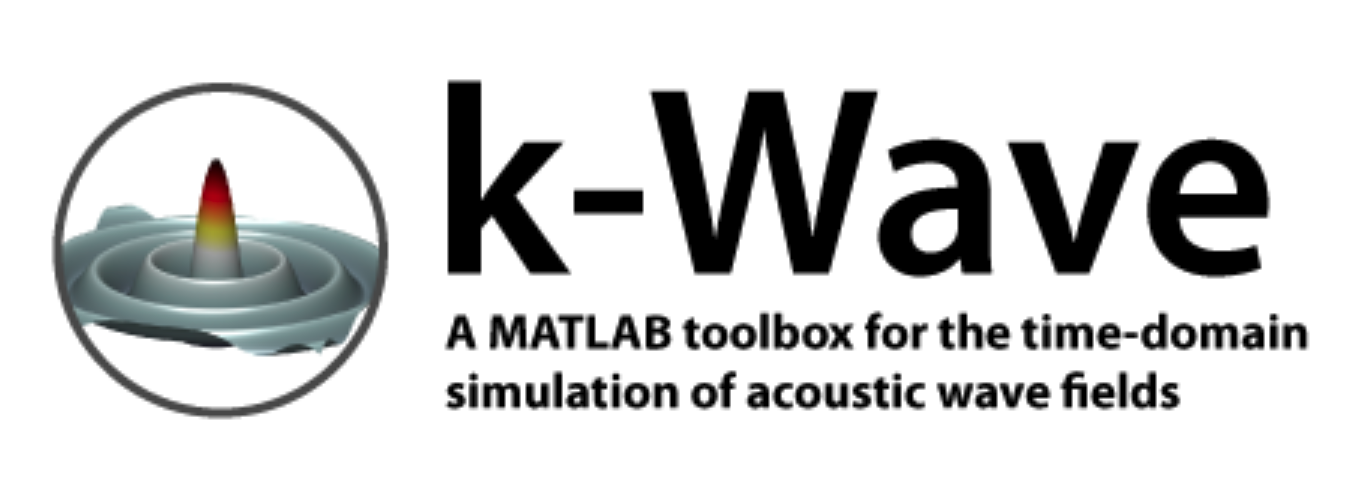 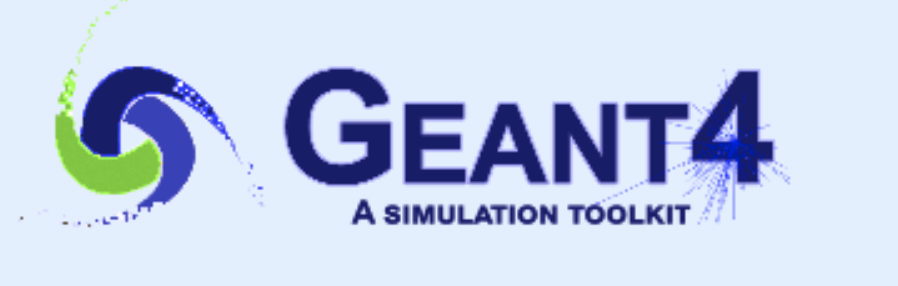 Biological sample holder designed for high throughput
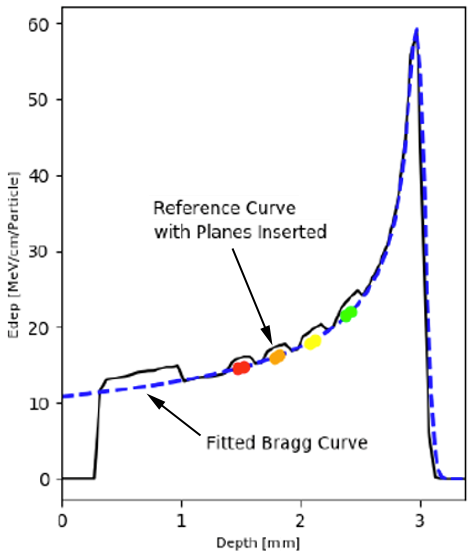 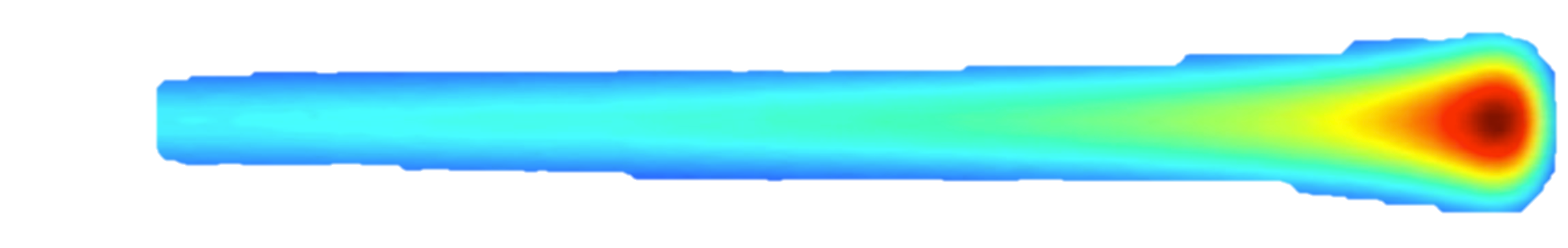 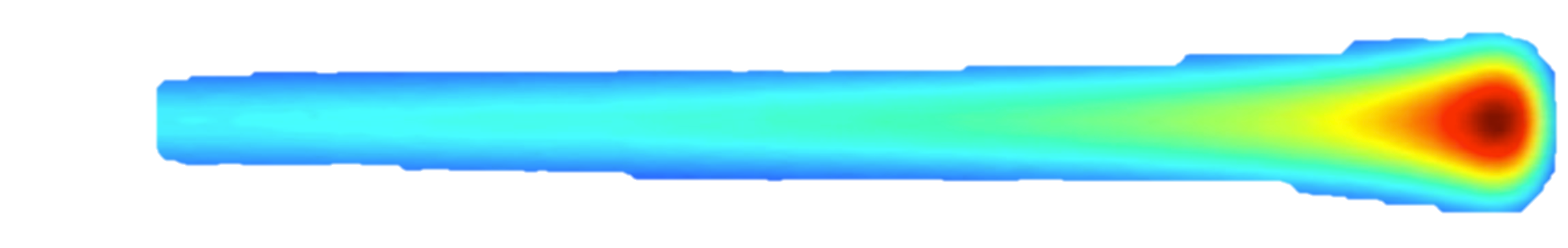 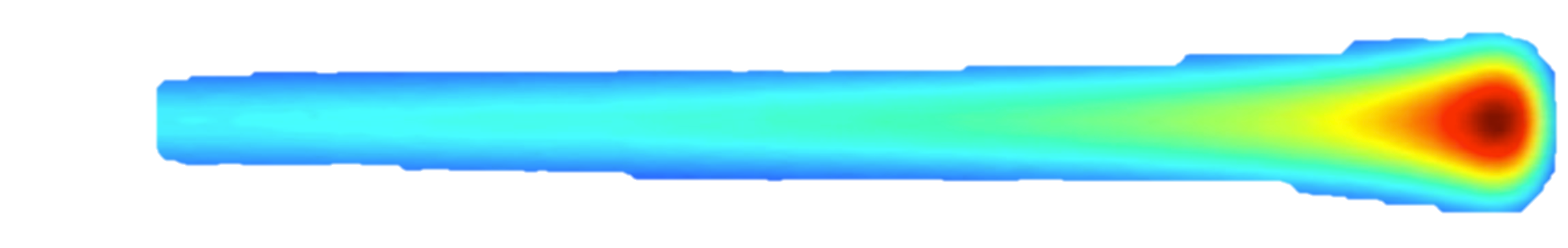 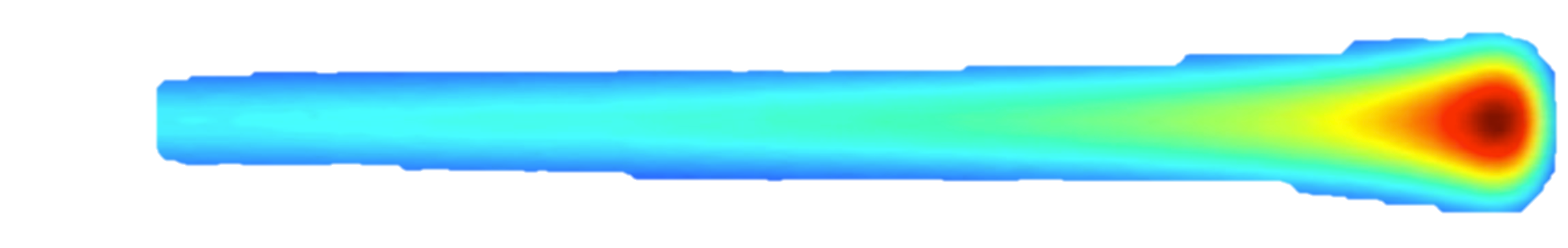 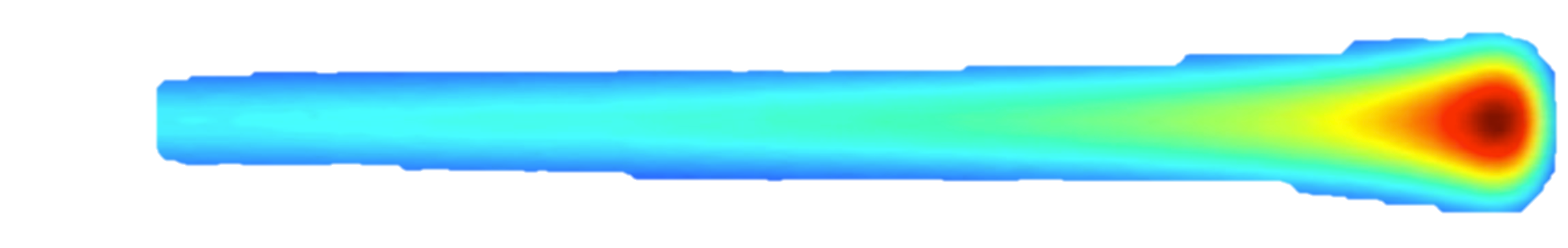 Dose map
Lhara beam
Lhara beams
Smart phantom system for cross-calibration of dose/range estimation
Ion-acoustic system for dose mapping on a pulse-by-pulse basis
Signal (Pa)
Angle from beam direction (deg)
Validated models for the simulation of dose and ion-acoustic signals for LhARA 
Results from initial biology experiments
Ioacoustic signal (Pa)
Scintillator signal (mV)
Experimental testing/evaluation of initial components for ion-acoustic and scintillation systems.
simulation
experiment
Dose (J/kg)
2-year Objectives,Tasks, Milestones
Objectives:
The development of a Geant4 MC simulation of the forward model
The development of a k-wave acoustic forward model

Tasks:
The detailed design of a proof of principle experiment to be executed during the Preconstruction Phase of the project, identifying potential suppliers for components.
Reports on progress towards above objectives.

Milestones:
18-month report: forward simulation of energy deposited in a water phantom (SmartPhantom) and deposited energy resolved in 4D.
24-month report: results of forward simulation and its use to optimise SmartPhantom performance to provide the power density spectrum as input to the acoustic model.
Agenda
Jeff - Introduction, aims and objectives

Maria - Python BDSIM  Geant4 k-Wave simulation and plans for future validation experiment at LMU 

Jeff - Photoacoustic simulation experiment (work of MRes student, Yu Hu)

Jeff – Summing up of status
Preliminary photoacoustic “experimental simulation”  – Yu Hu (MRes project)
Monte Carlo simulation

3-D dose distribution

Threshold and tessellate 3-D surface

3-D printer to produce mould

Optically absorbing gel phantom in the shape of the deposited dose distribution

Image using the photoacoustic system (part-spherical cup, and part-circular ring, arrays) at ICR

Evaluate received acoustic frequencies and reconstructed images in terms of analytical predictions and compare with k-Wave predictions
Geant4 – 20000 protons, 40 ns, 70 MeV
4 mm
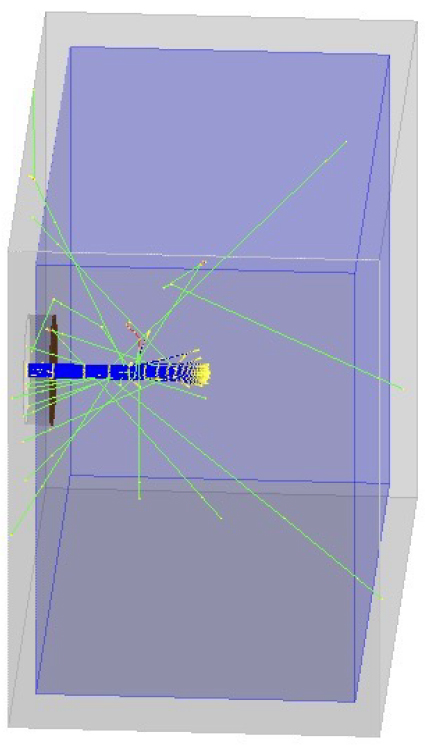 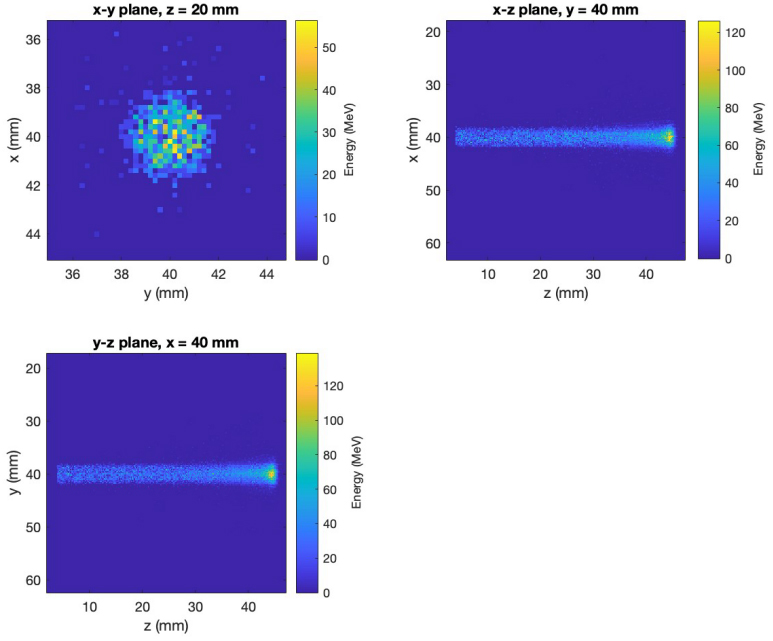 water
Kapton window
y
protons
x
secondary particles
z
Further processing of deposited energy distribution
Threshold = 5% global peak
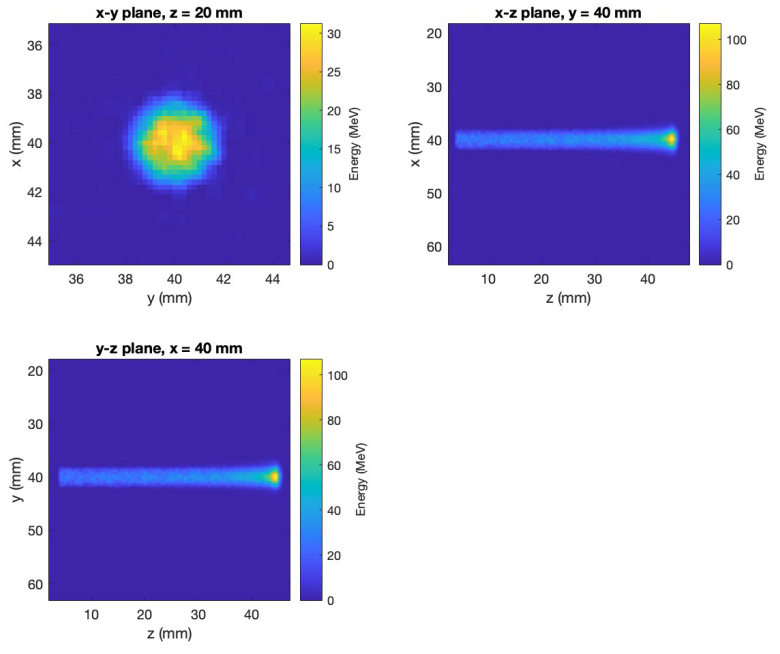 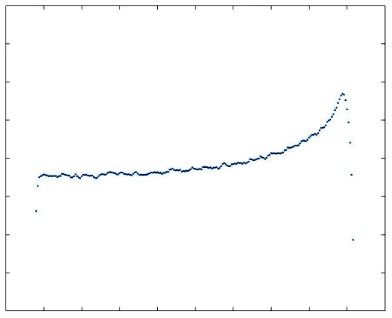 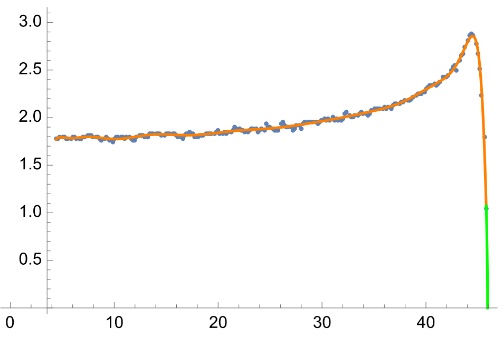 Radius (mm)
0             1             2               3             4
0            10           20           30           40           50
z (mm)
z (mm)
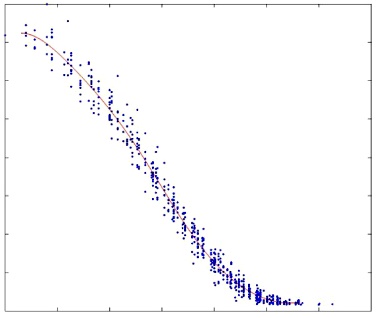 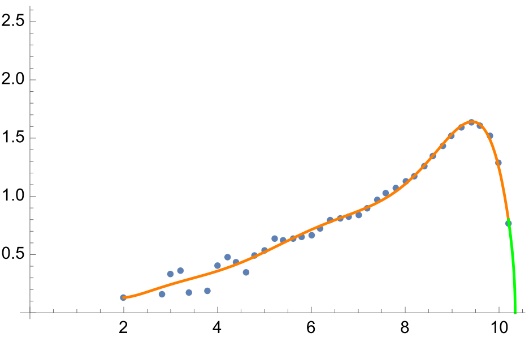 Threshold = 40% global peak
Radius (mm)
Energy (MeV)
0           10            20           30          40
0      0.5      1.0     1.5     2.0      2.5     3.0
Radius (mm)
Relative z (mm)
Mould designs for beam insert and background impression, from surface of revolution from radius-depth plots
Two halves of beam insert
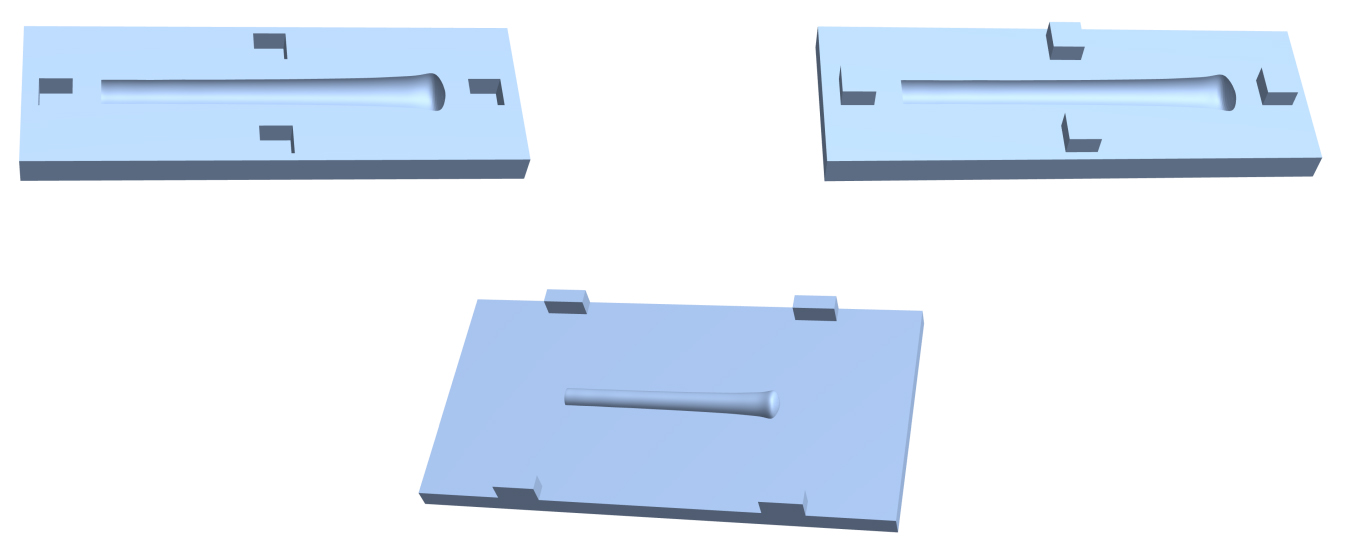 Mould to create a hollow impression in the background
3D printed mould examples (5%)
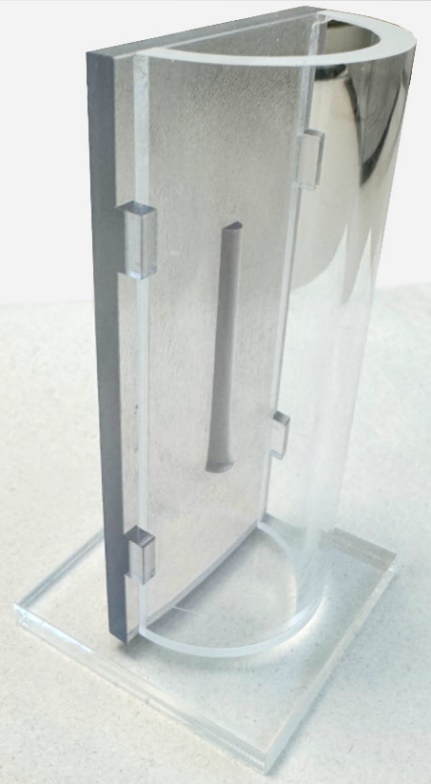 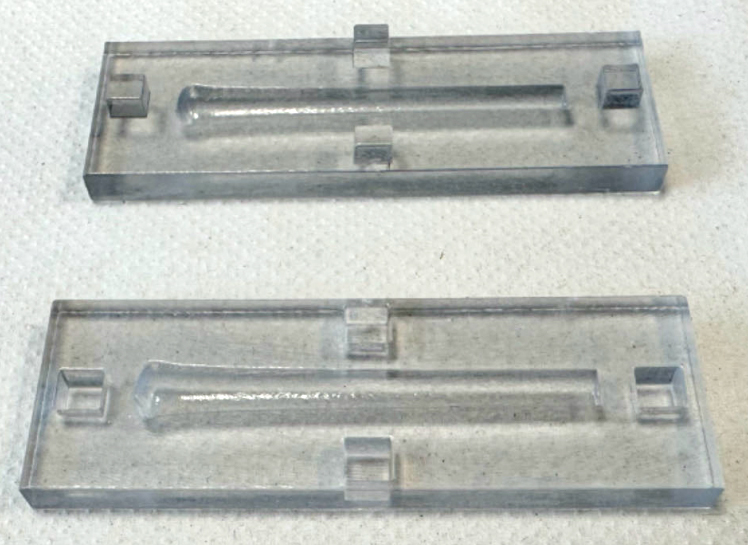 Two halves of beam insert
Half the beam hollow impression in half the cylindrical background
Half phantom example (40%)
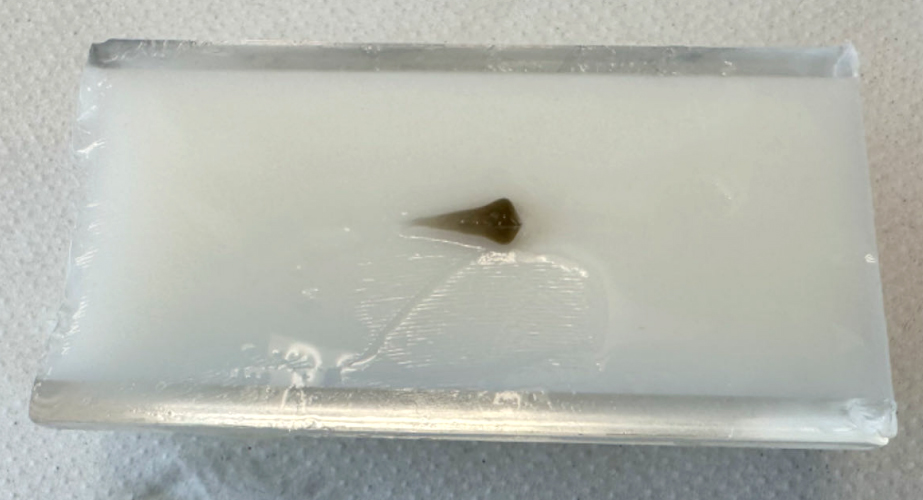 Beam insert at 40% threshold (India ink pigmented)
Background (TiO2 in gelatine)
Photoacoustic imaging system
256
1
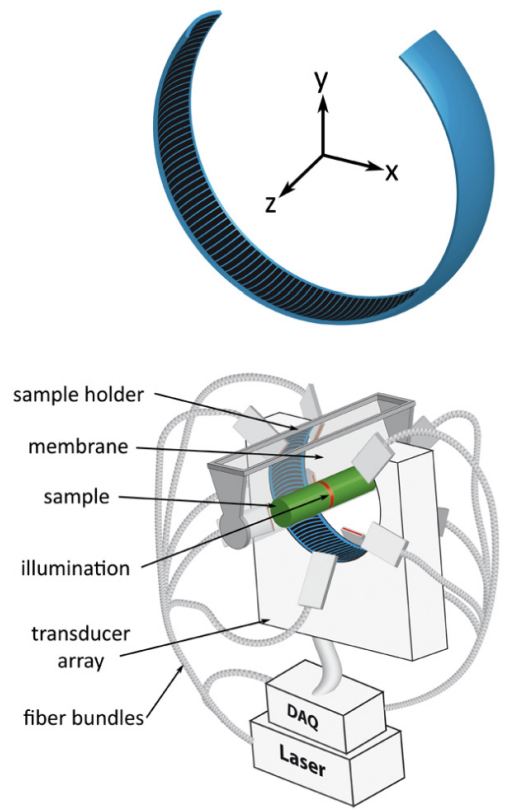 Acoustic sensor elements
128
Example photoacoustic images (5%)
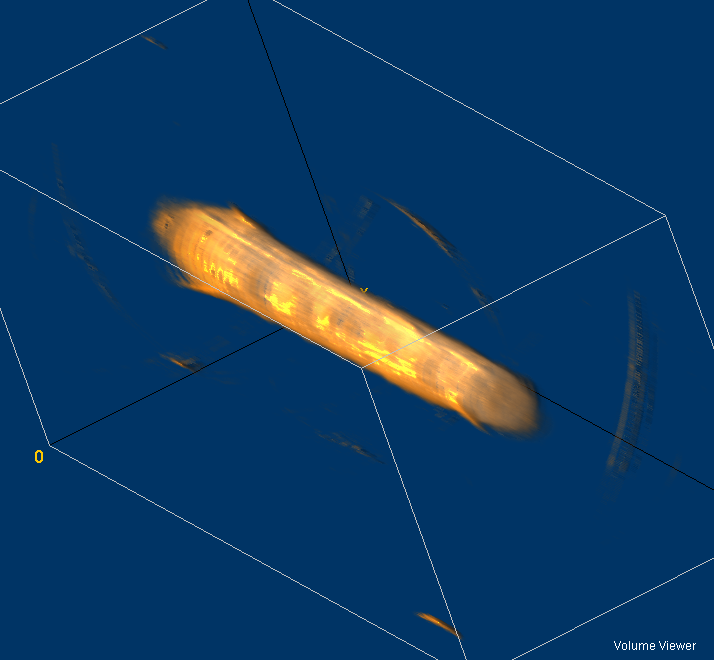 Acoustic signals received at sensor element 128
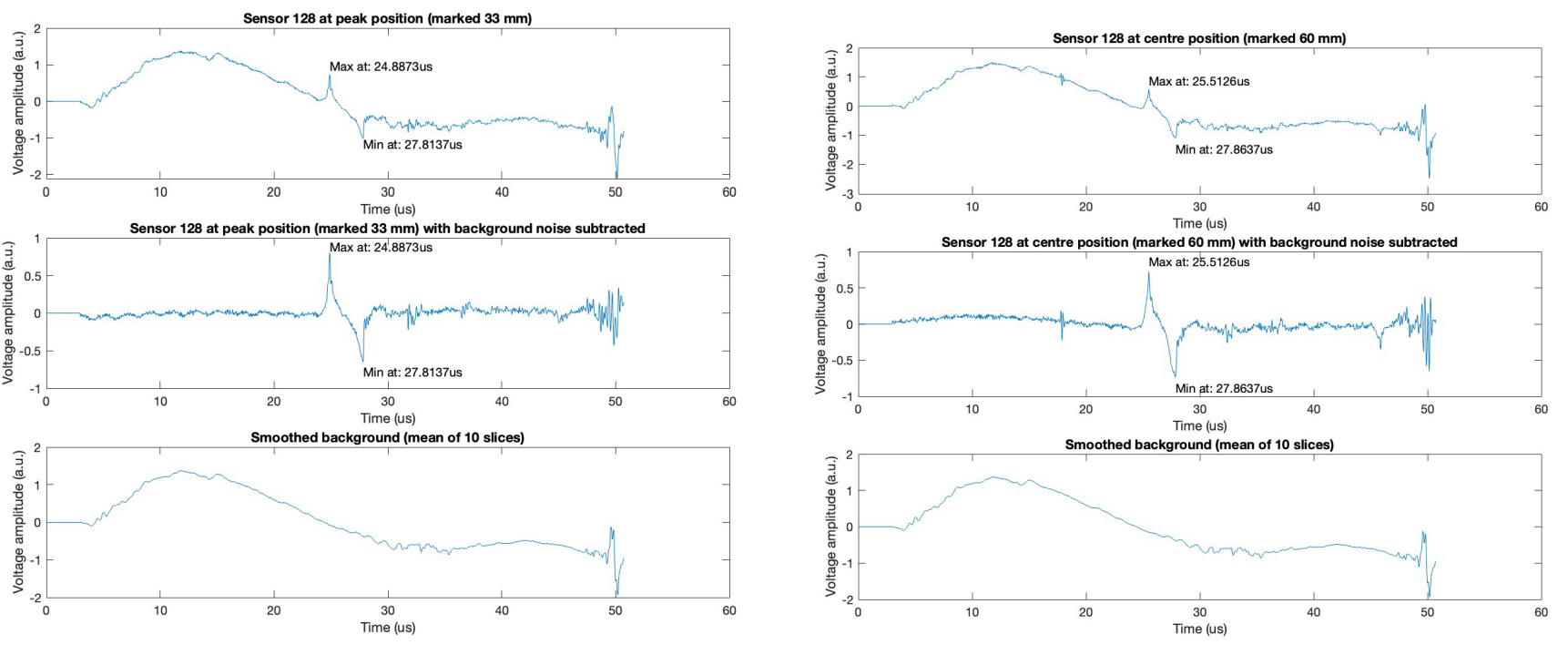 Acoustic signals received at sensor element 128
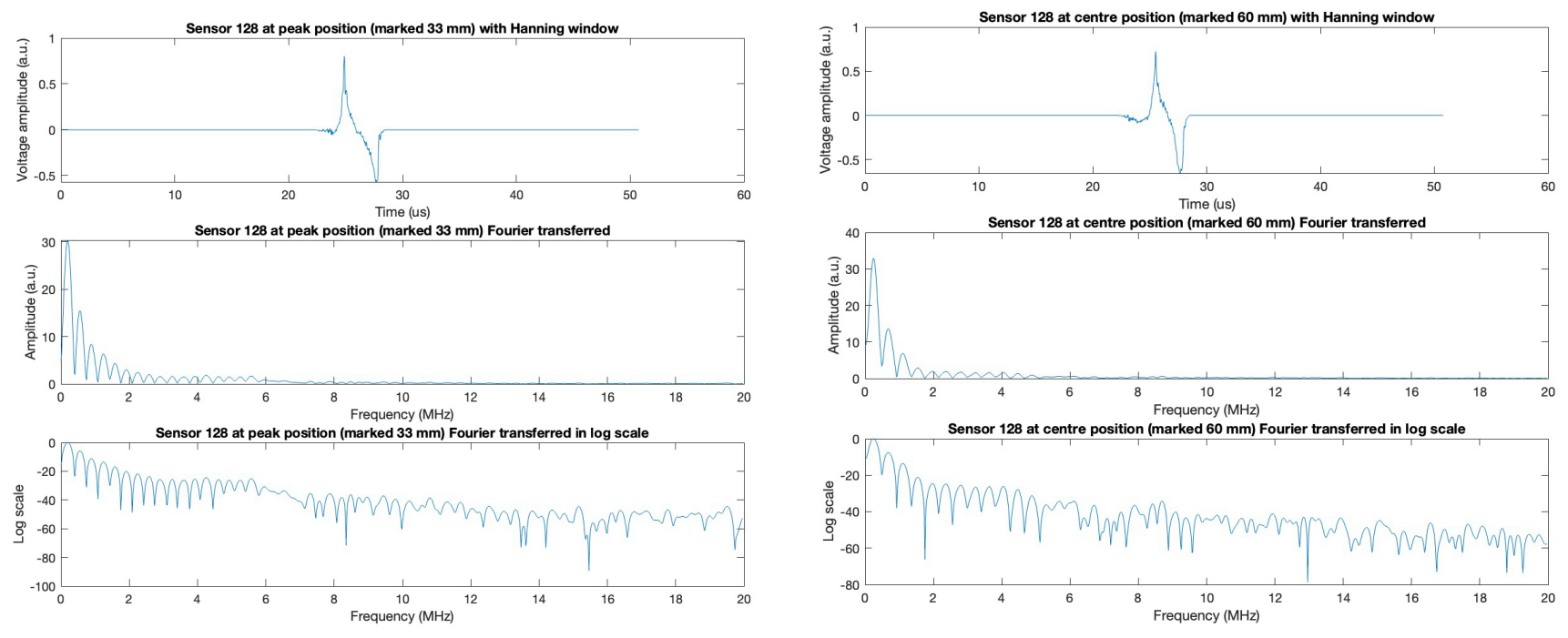 Simulated acoustic signals received at sensor element 128
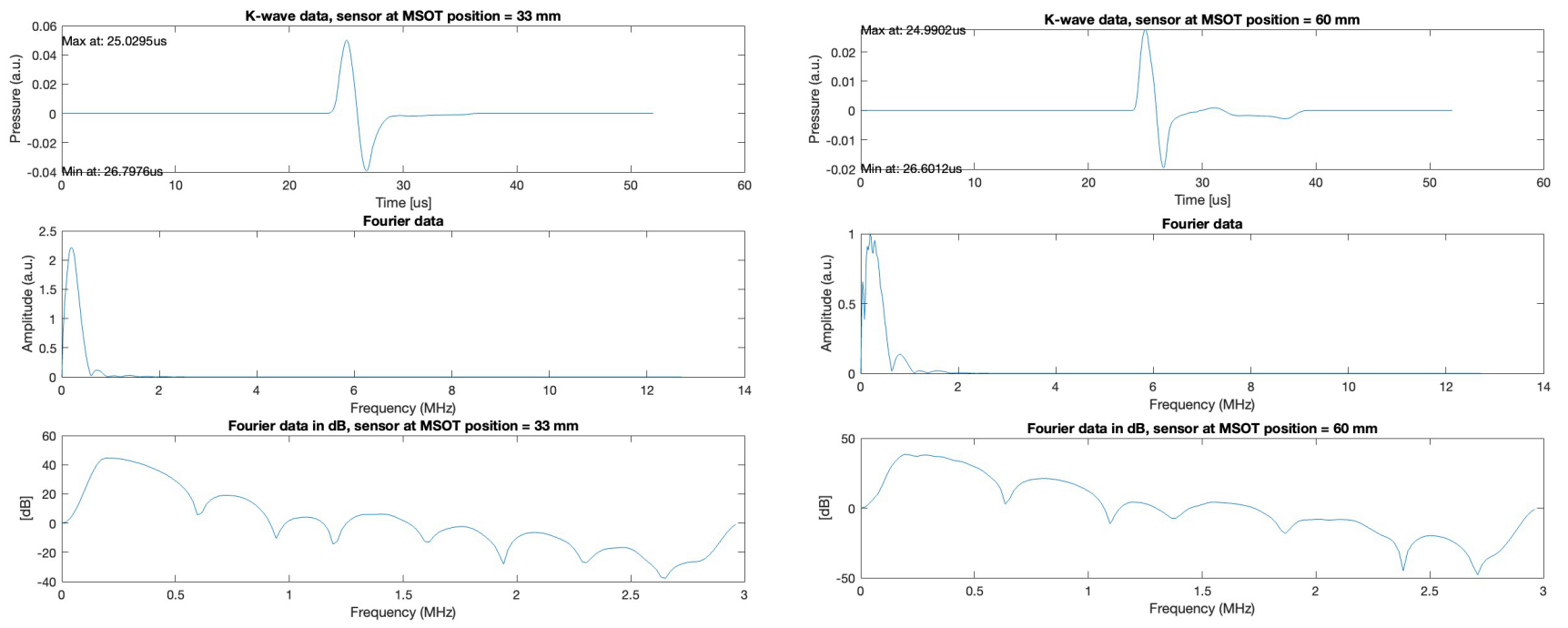 Analytical (and experimentally confirmed) predictions of pressure-time waveforms
Energy long Gaussian pulse
Energy delta function
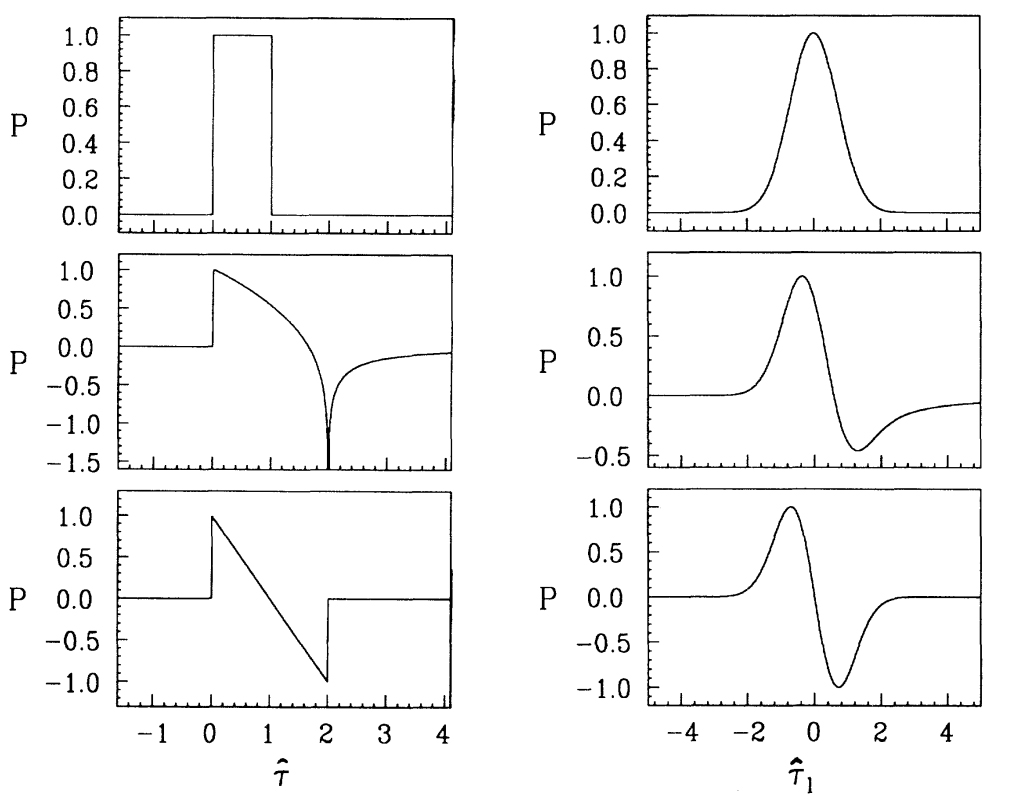 c.f. simulation radial profile
Parallel-sided slab
Cylinder
c.f. simulation results
Sphere
c.f. experimental results
Diebold et al, Phys Rev Let (1991)
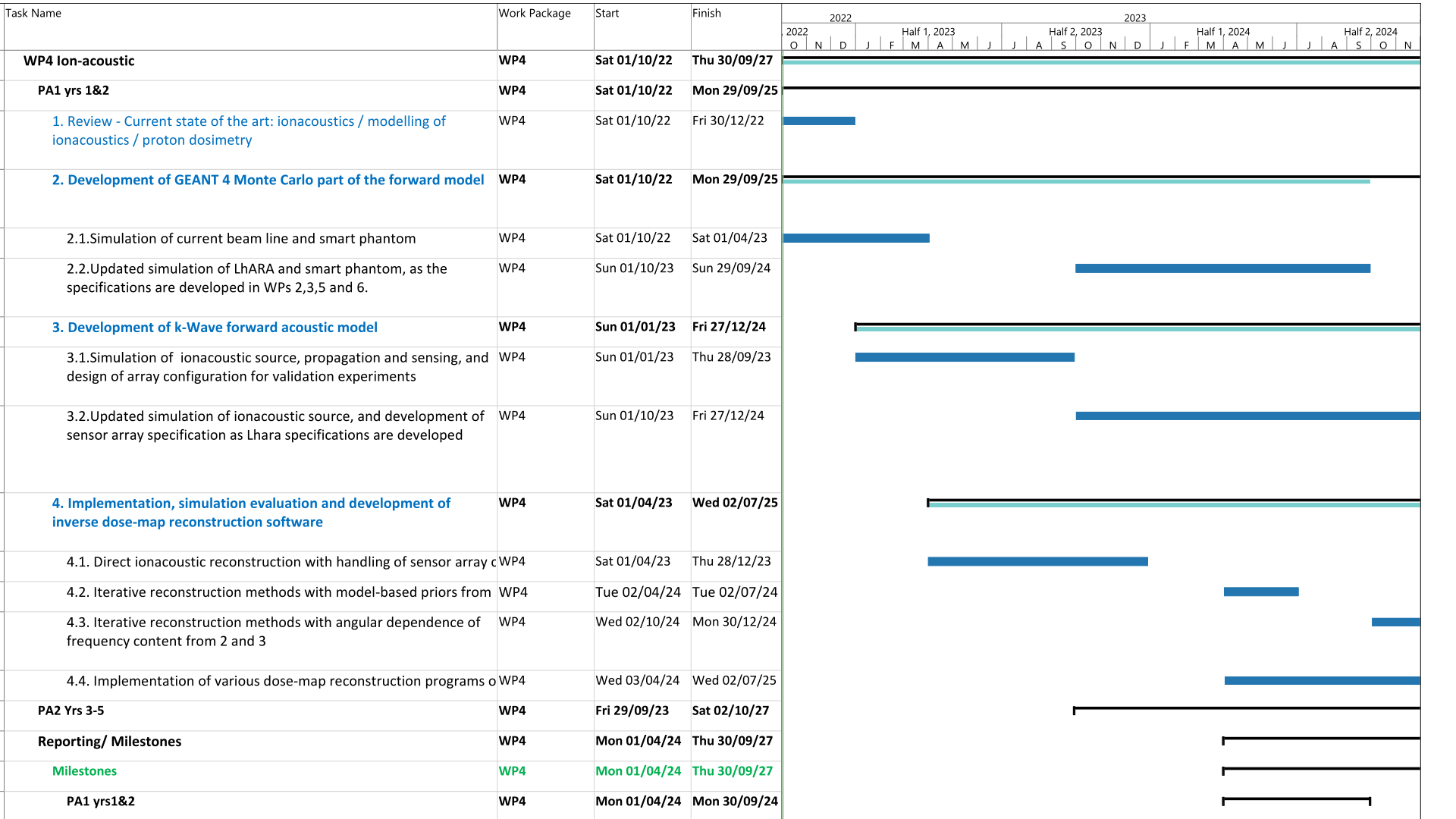